The Contribution of Marine Organic Emissions to Coastal Air Quality
Brett Gantt
Advisor: Nicholas Meskhidze
Co-Author: Annmarie Carlton (EPA)
North Carolina State University
9th Annual CMAS Conference
October 12, 2010
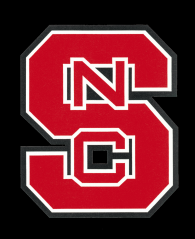 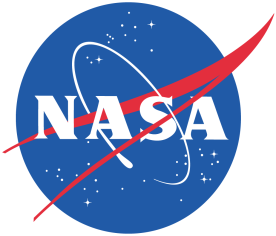 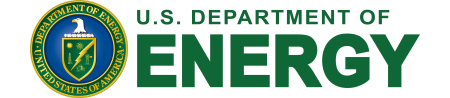 How Marine Organics get into the Atmosphere
Secondary organics associated phytoplankton BVOC emissions
Primary organics associated with sea spray emissions
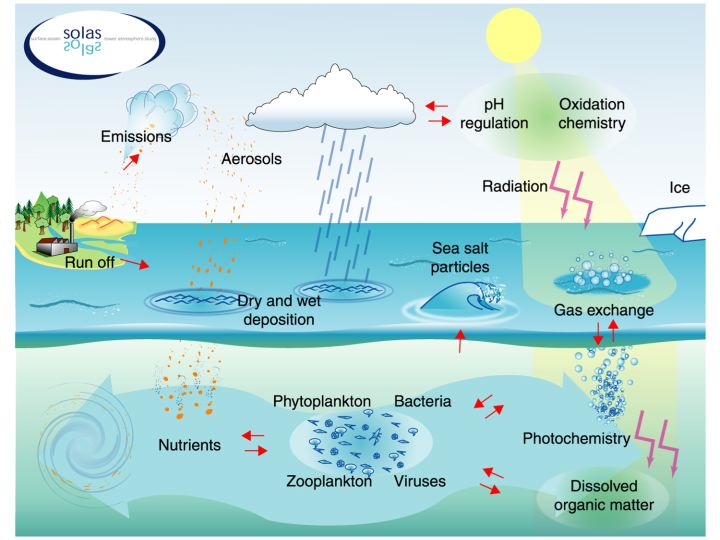 Image created by SOLAS (http://solas-int.org/)
Why They Matter
Near productive oceans, the following have been observed:
High concentration of organic carbon aerosols (O’Dowd et al., 2004; Sciare et al., 2009)
New particle formation/growth (Vaattovaara et al., 2006)
Cloud microphysical changes (Meskhidze and Nenes, 2006)
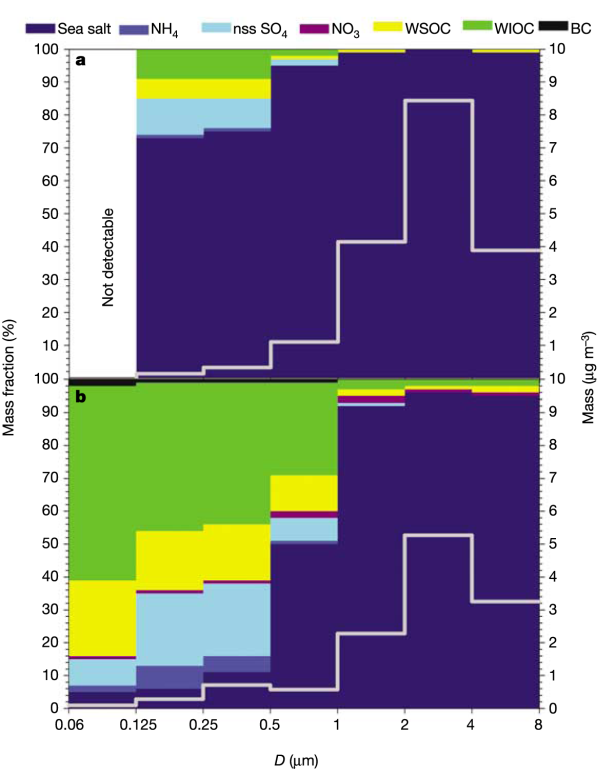 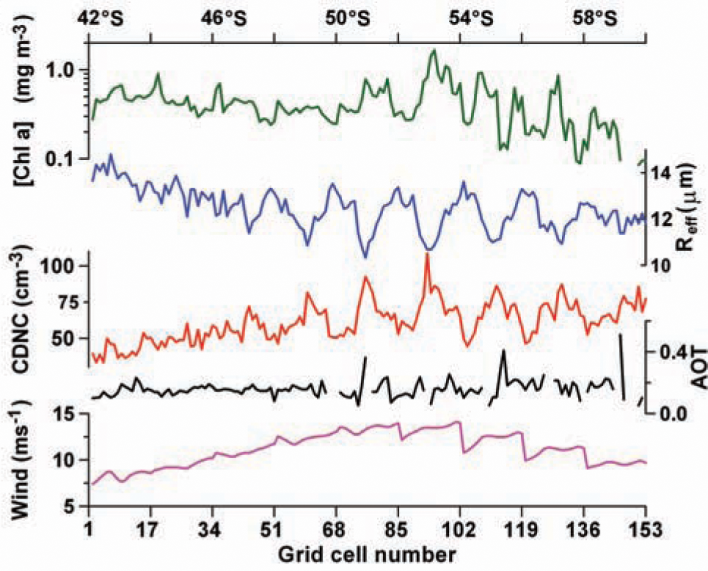 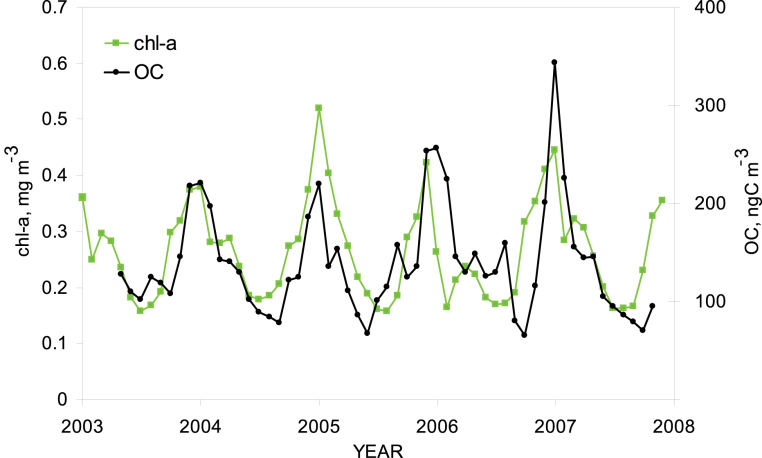 Meskhidze and Nenes (2006)
O’Dowd et al. (2004)
Sciare et al. (2009)
Observed Marine Boundary Layer Hydrocarbon Concentrations
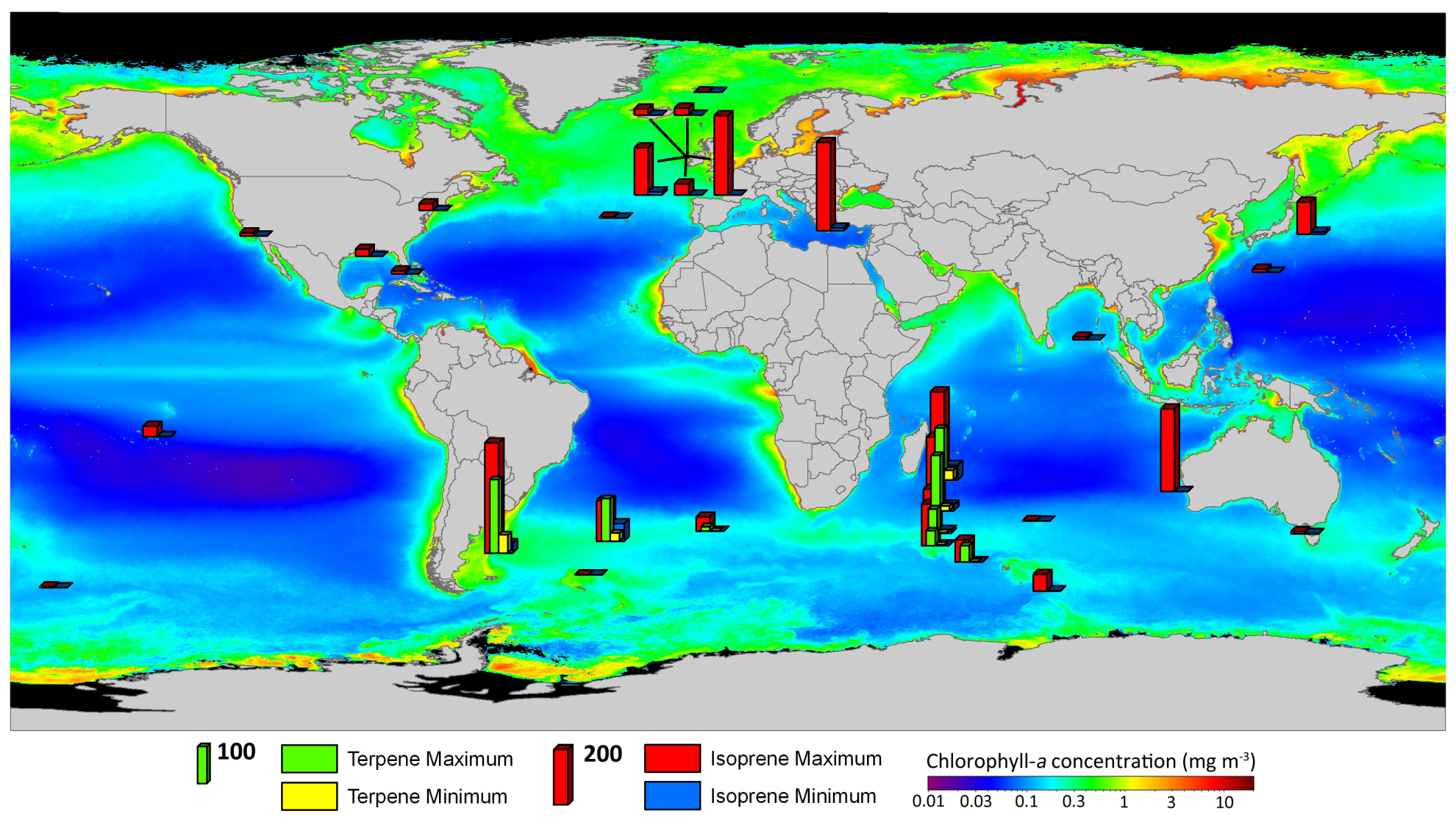 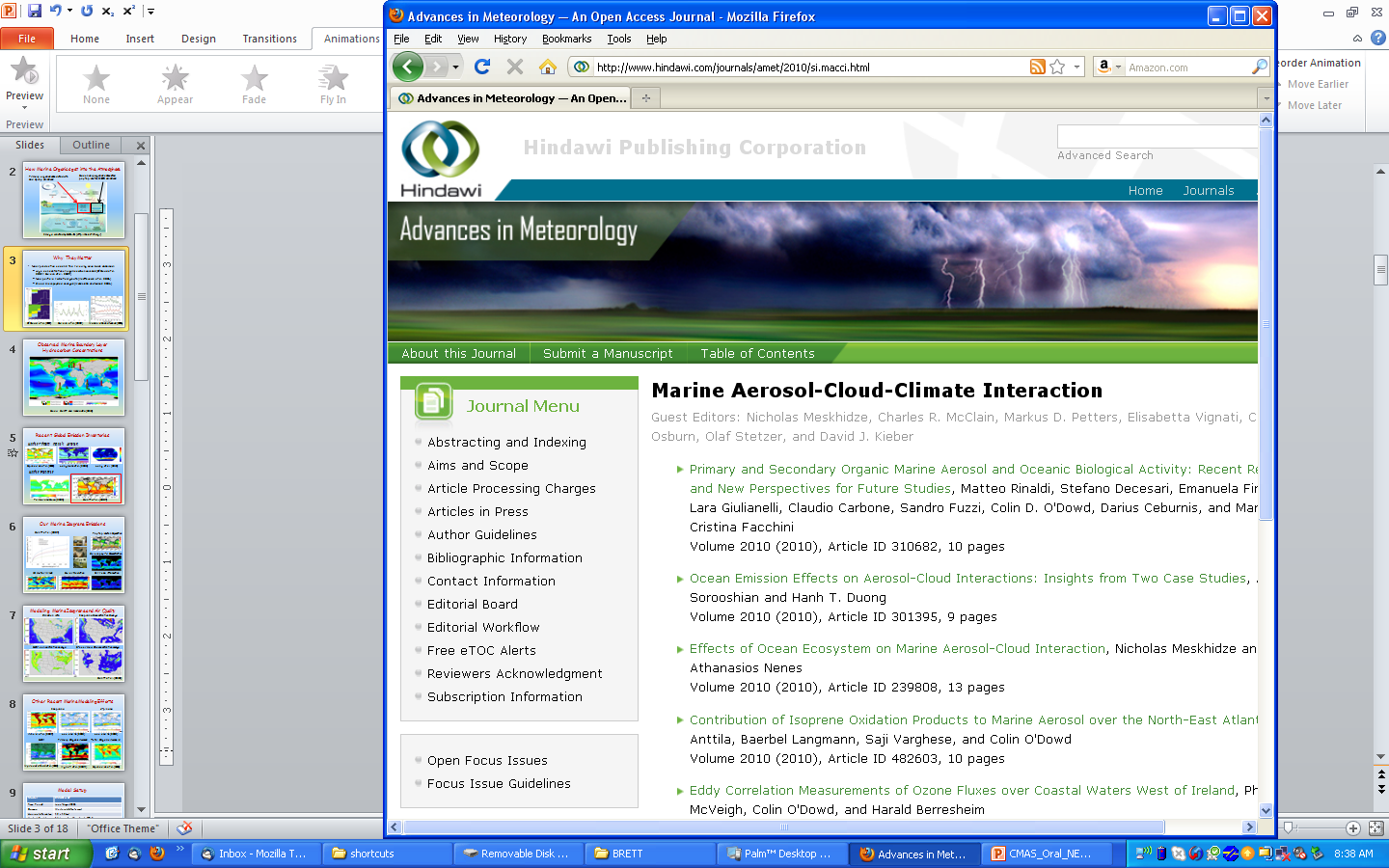 (ppt)
(ppt)
Shaw, Gantt, and Meskhidze (2010)
Recent Global Emission Inventories
Marine Primary Organic Aerosols
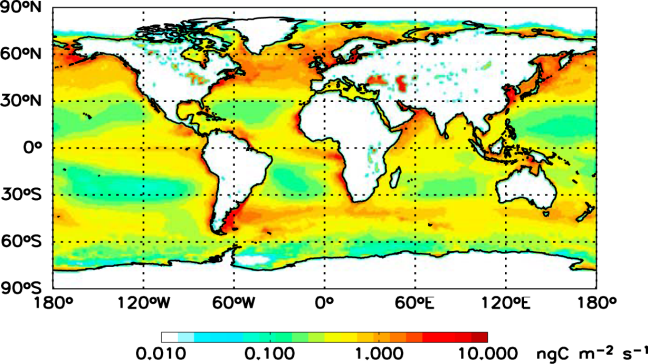 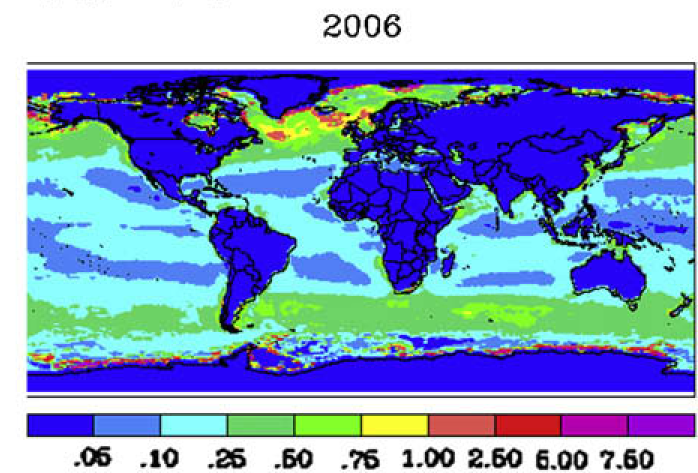 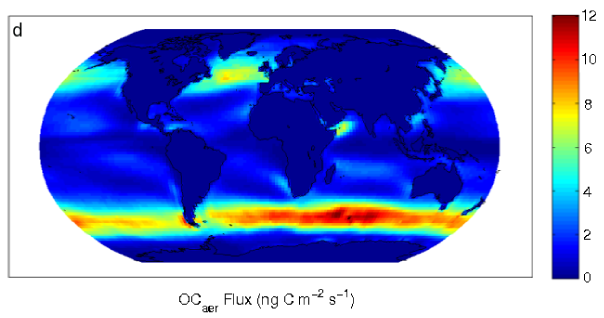 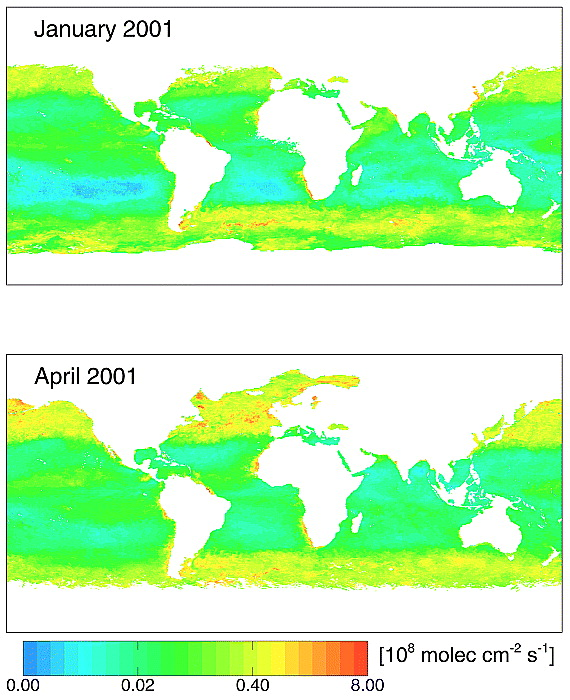 Poster in Emission Inventories
Spracklen et al. (2008)
Langmann et al. (2008)
Long et al. (2010)
Marine Isoprene
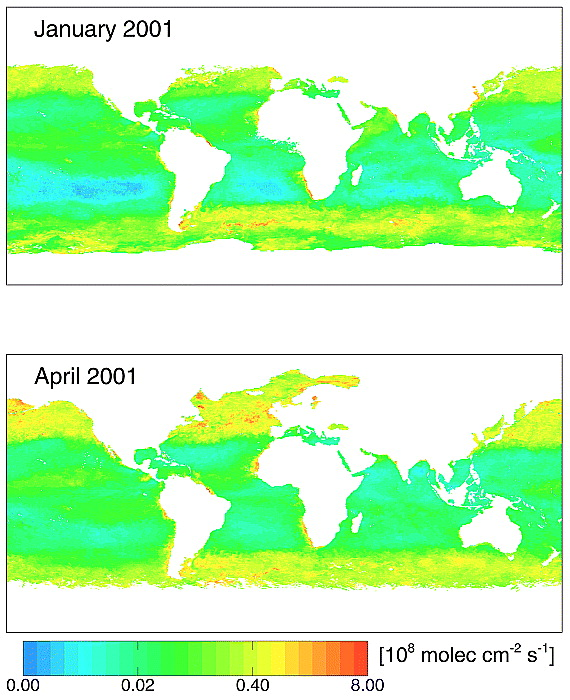 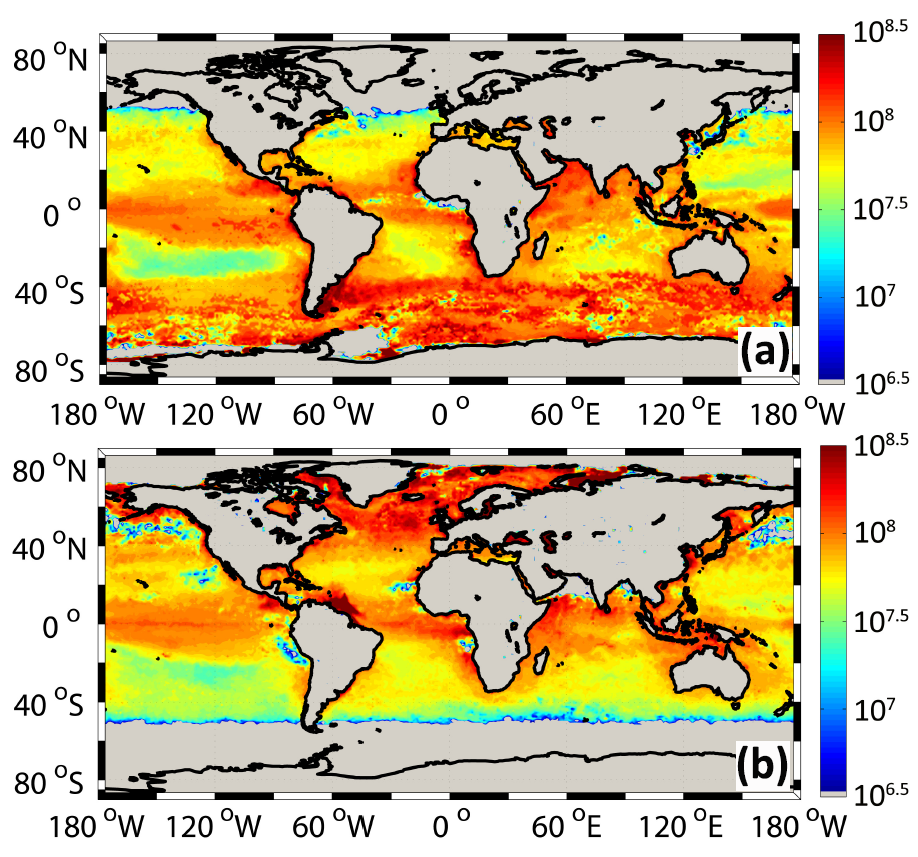 Palmer and Shaw (2005)
Gantt et al. (2009)
Our Marine Isoprene Emissions
Gantt et al. (2009)
Phytoplankton Speciation
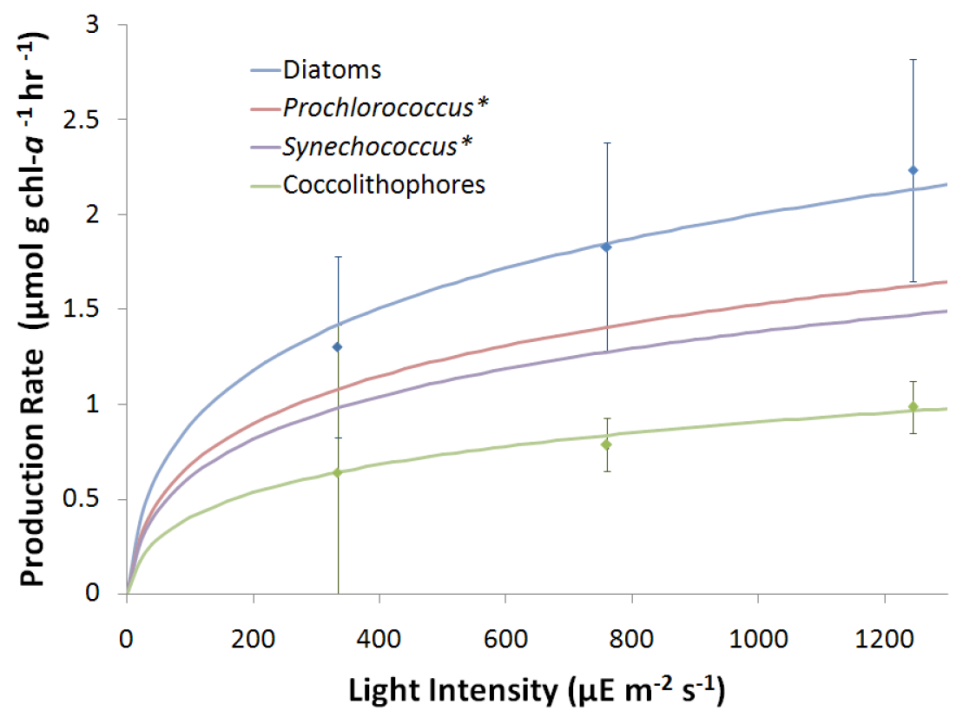 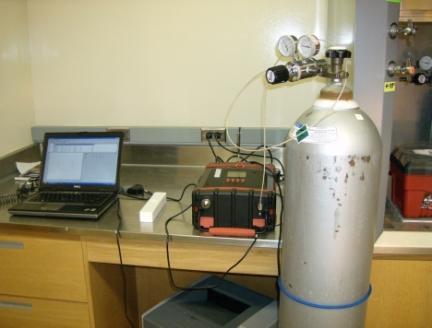 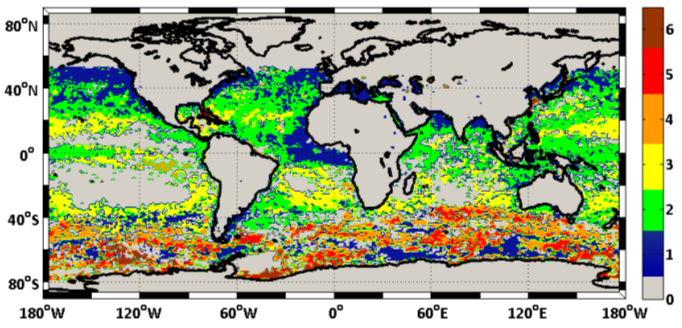 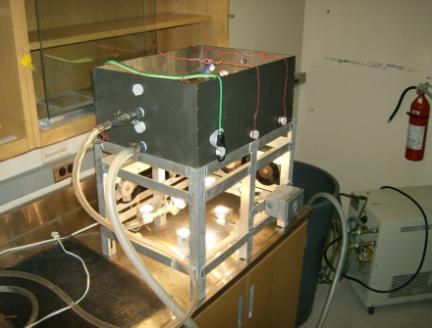 Chlorophyll-a  Concentration
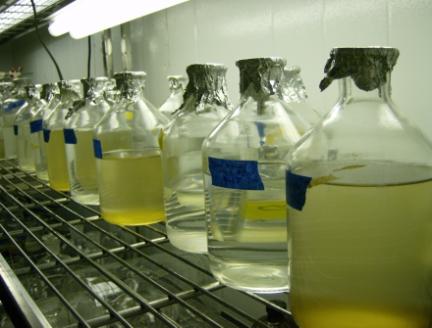 10 meter Winds
Solar Radiation
Diffuse Attenuation
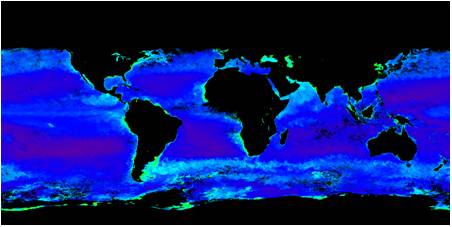 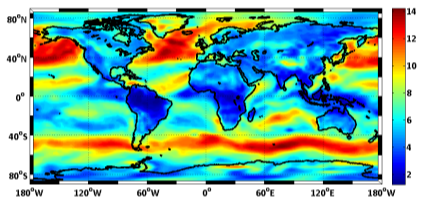 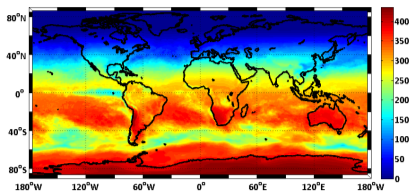 Modeling Marine Isoprene and Air Quality
Emission rate
Isoprene Concentration Change
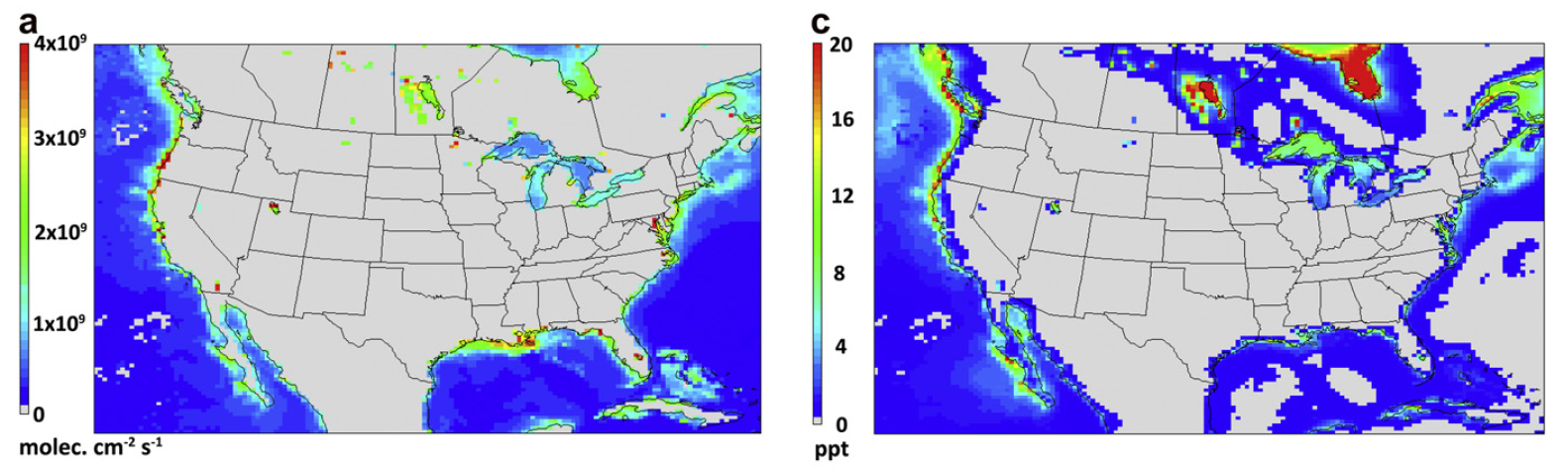 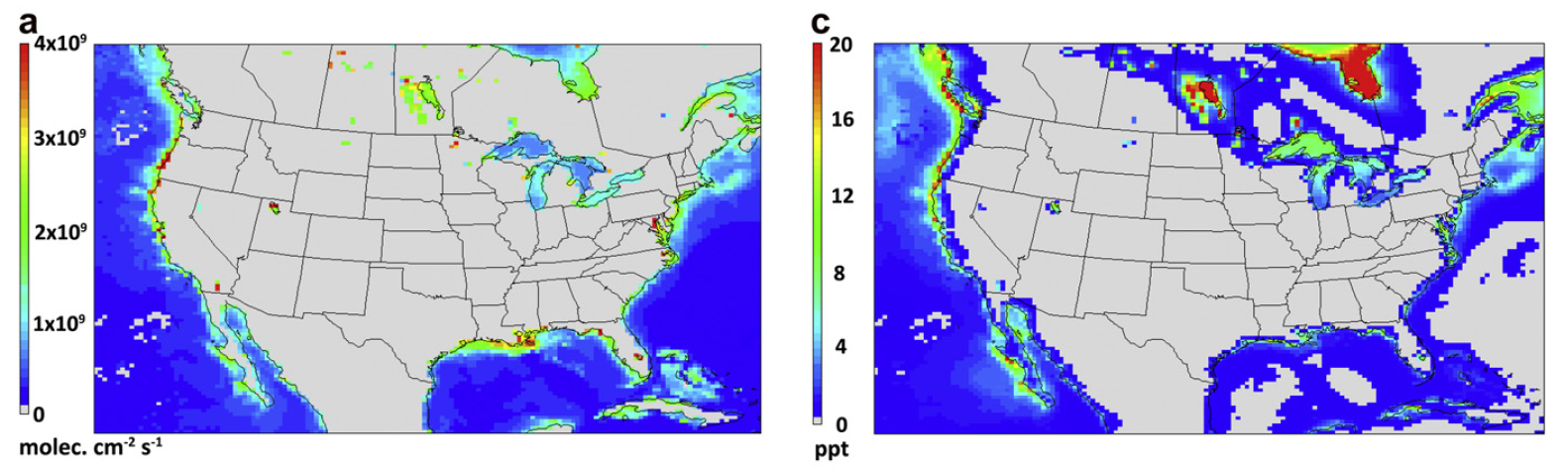 SOA concentration change
8-hour max. O3 concentration change
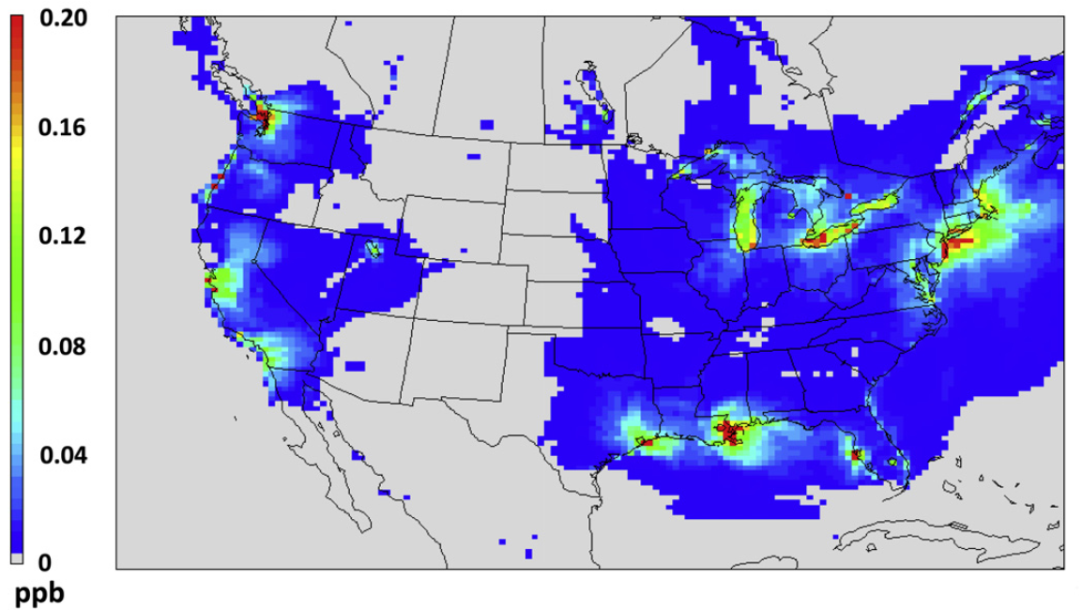 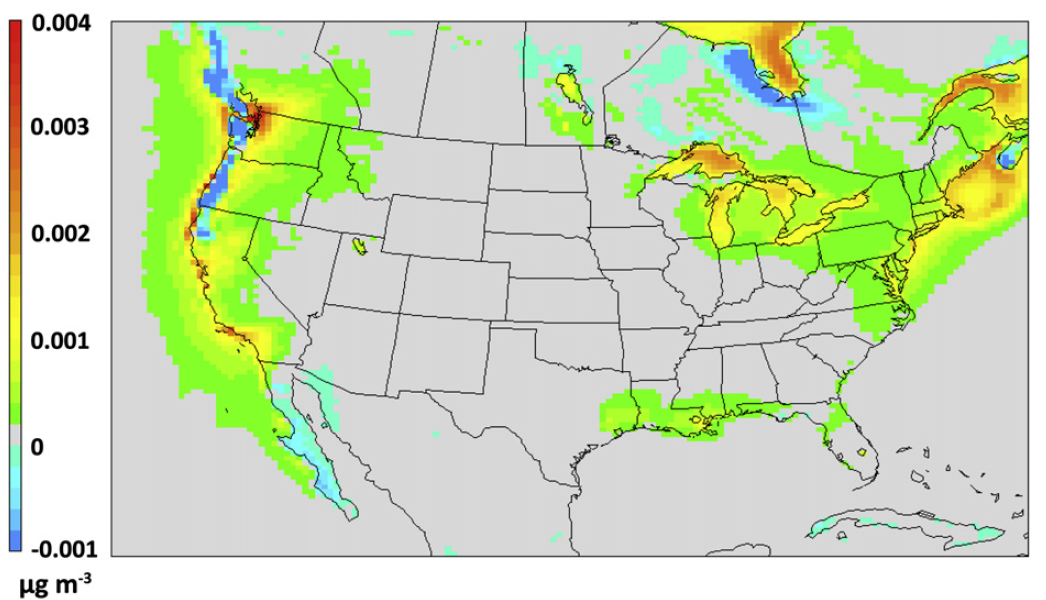 Gantt et al. (2010a)
Other Recent Marine Modeling Efforts
Isoprene
α-pinene
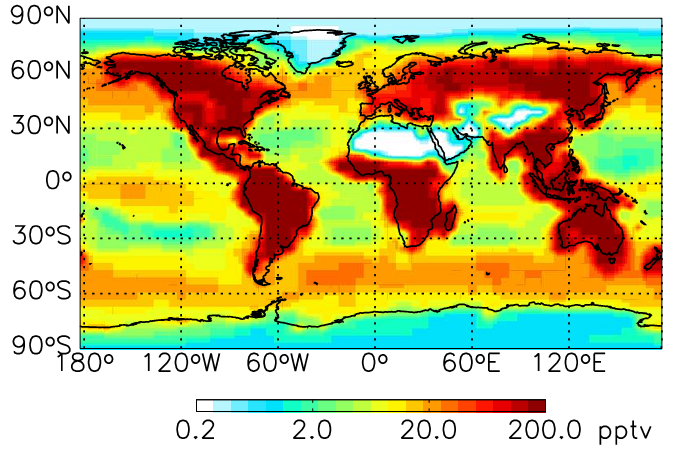 (ppt)
(ppt)
Luo and Yu (2010)
Luo and Yu (2010)
Arnold et al. (2009)
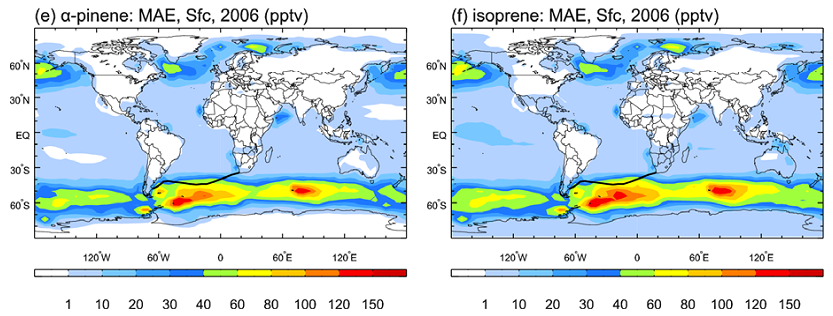 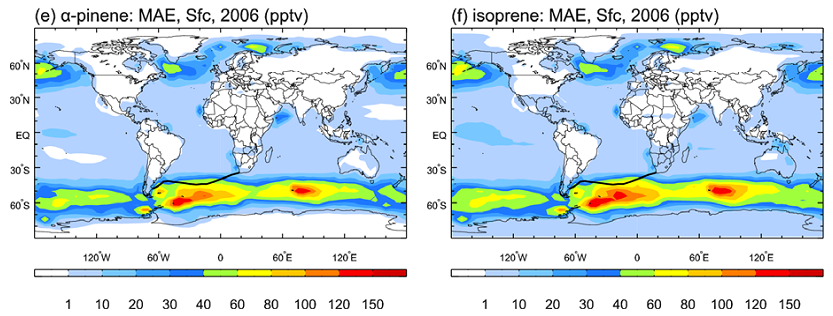 Total Organic Aerosols
Primary Organic Aerosols
SOA
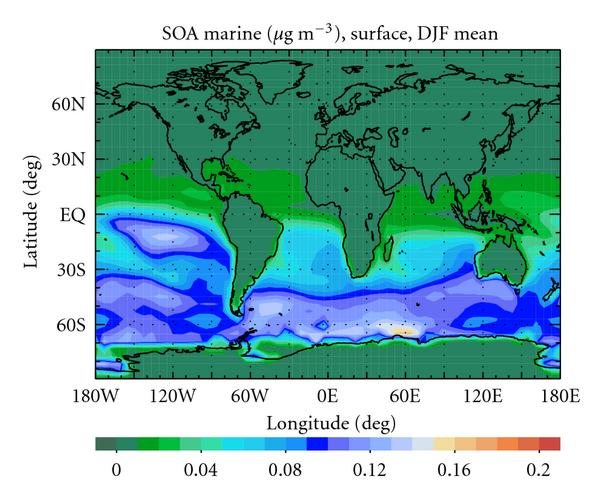 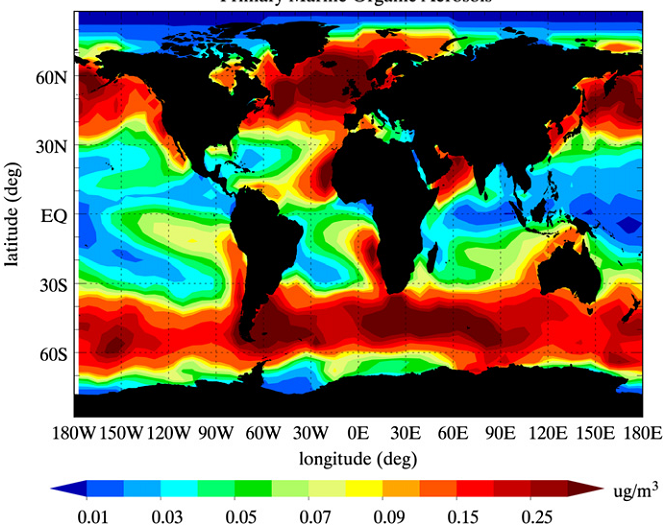 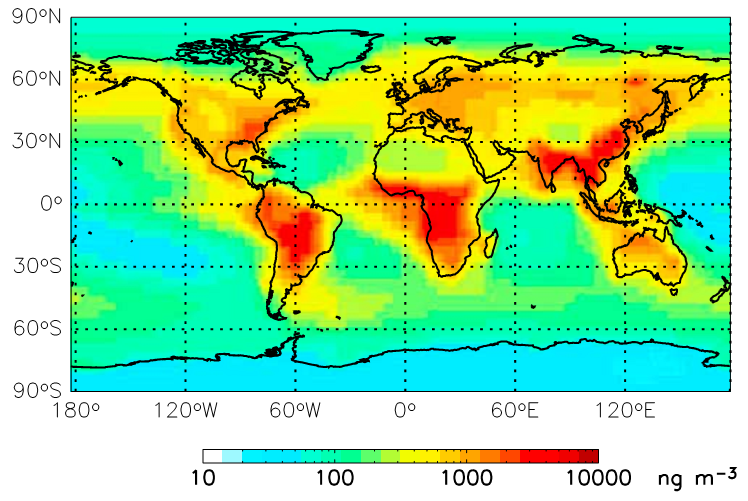 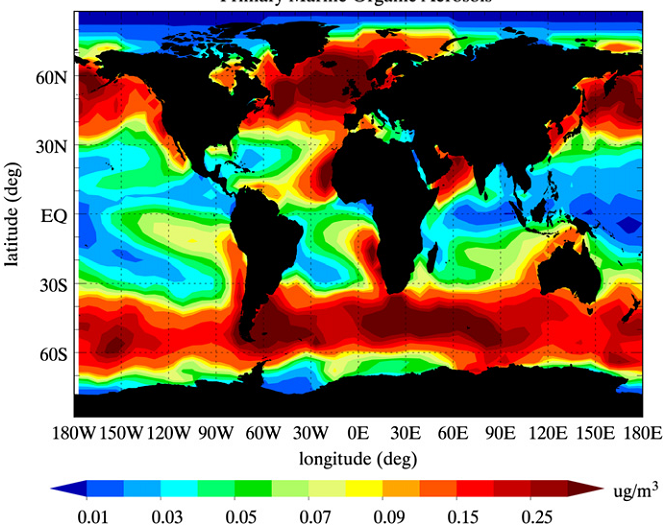 Myriokefalitakis et al. (2010)
Vignati et al. (2009)
Spracklen et al. (2008)
Model Setup
Marine Organic Aerosol Contribution
Up to 50% of surface organic carbon and 10% of PM2.5 (0.3 µg m-3) is composed of marine organics
% change in organic carbon
% change in PM2.5
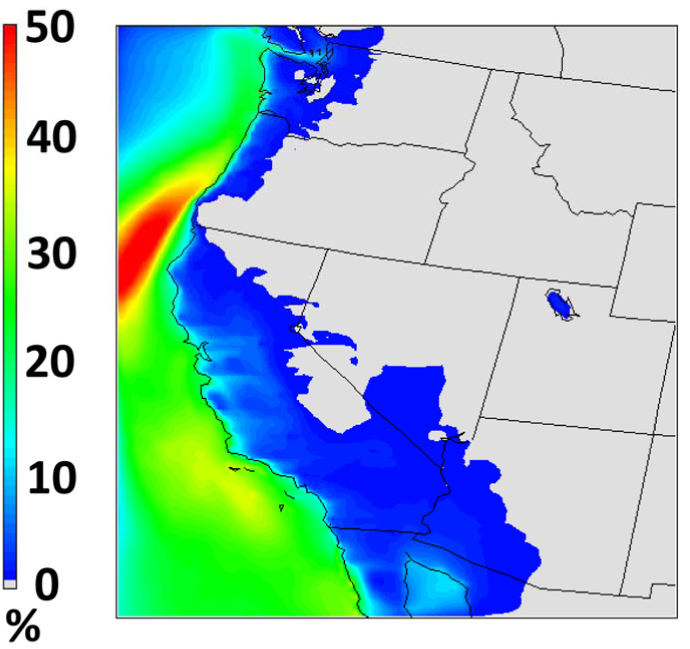 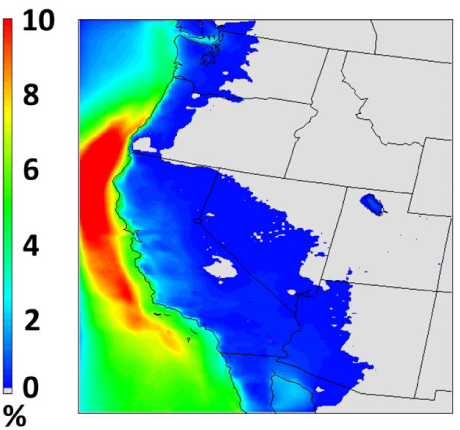 Gantt et al. (2010b)
Impact of Marine Hydrocarbon Emissions
Graphs illustrate the “top down” emission rates derived from Southern Ocean
Only small changes in SOA and O3 occur
Marine SOA/Marine OA < 20%
% change in O3
Increase in marine SOA
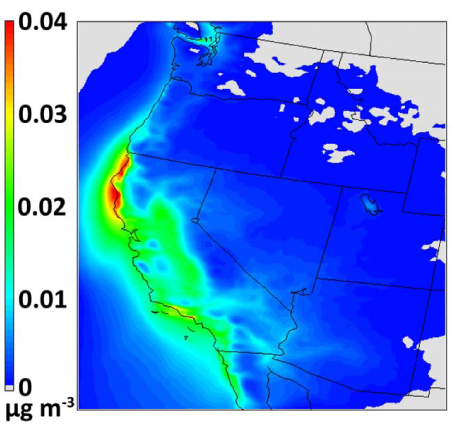 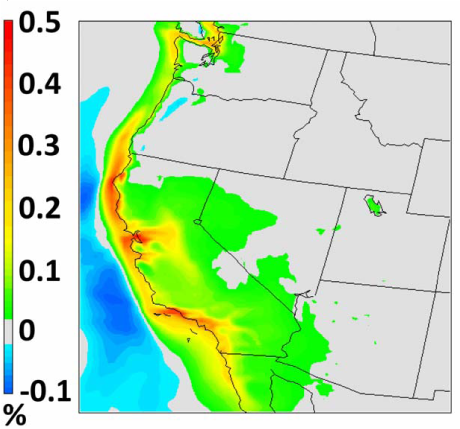 Gantt et al. (2010b)
Comparison with Observations
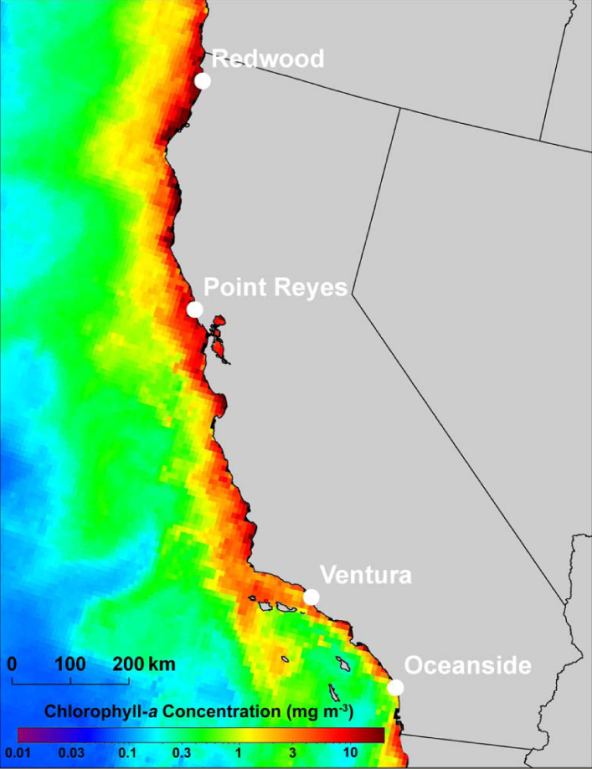 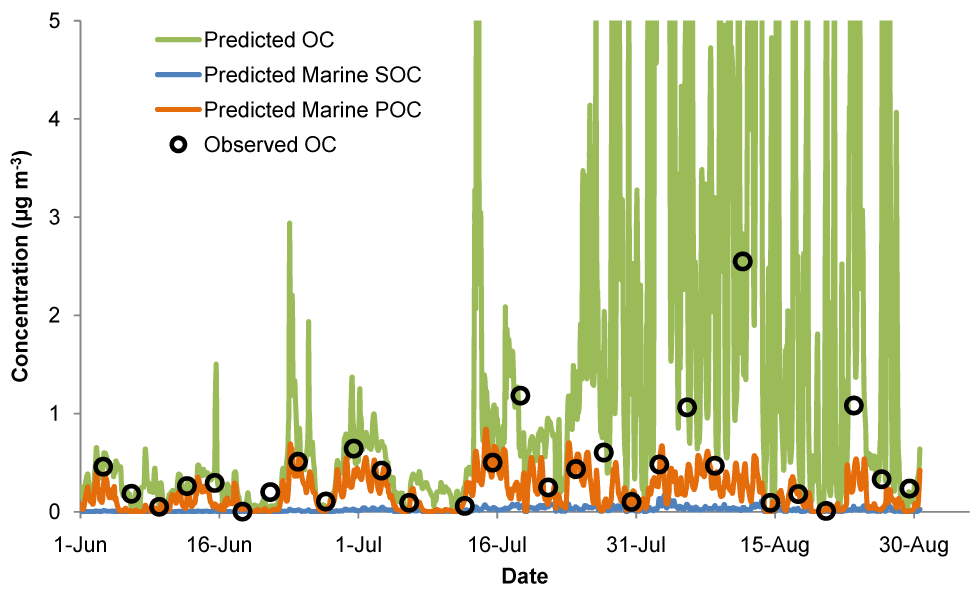 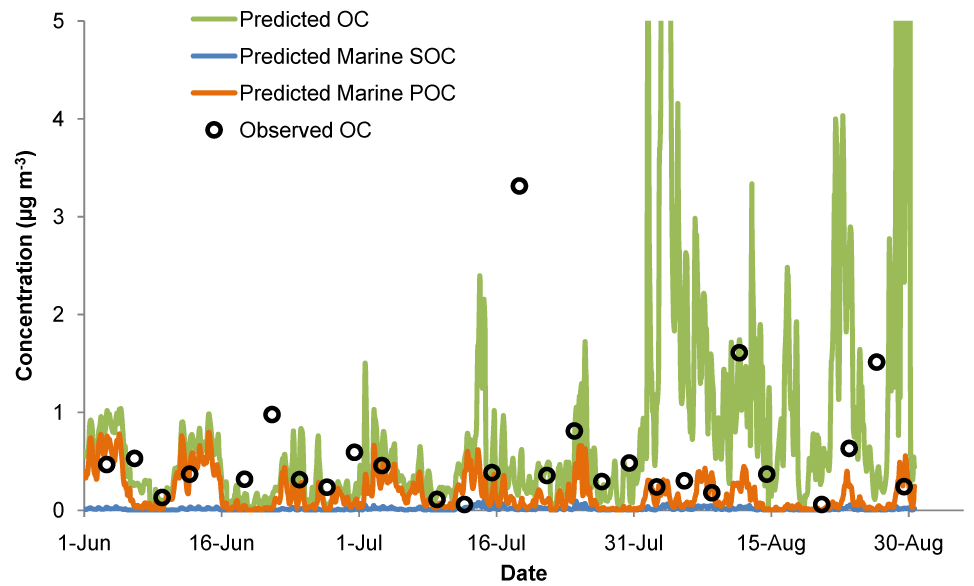 Marine primary OC concentrations similar to IMRPOVE OC
Up to ~1 µg m-3 of marine OC is predicted
Gantt et al. (2010b)
Some Important Unknowns
Global marine emission estimates differ immensely
Factor of 30 difference for isoprene and 2000 for α-pinene (Luo and Yu, 2010)
Factor of 10 difference for primary organic aerosols
Impacts of other gases
DMS, Amines, Halocarbons
See Smith and Mueller (2010) for additional discussion
Factors affecting the organic fraction of sea spray
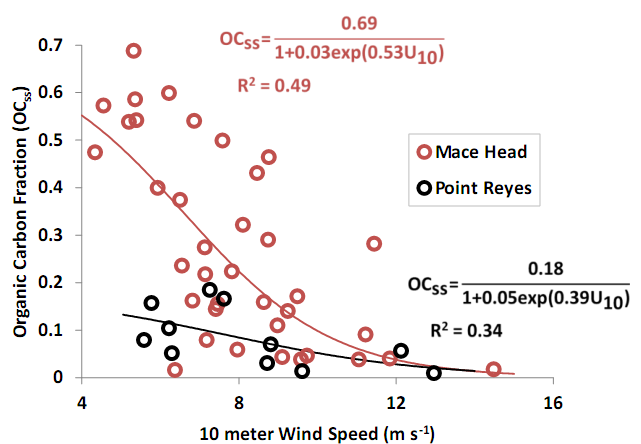 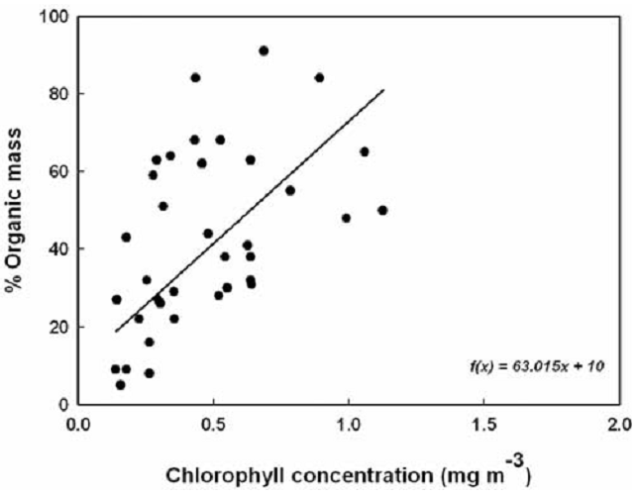 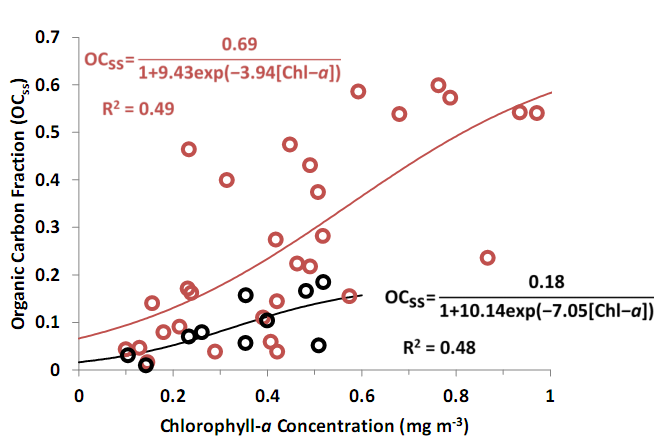 Gantt and Meskhidze (submitted)
O’Dowd et al. (2008)
What’s Next
Extensive lab measurements for phytoplankton-emitted biogenic hydrocarbons and organic aerosols from bubble bursting under different environmental conditions
Recently, our lab has…
Measured ~25 different VOCs emitted from phytoplankton
Measured aerosol size/composition from bubble-bursting
Additional modeling studies looking into the impact of marine organics on climate and global air quality
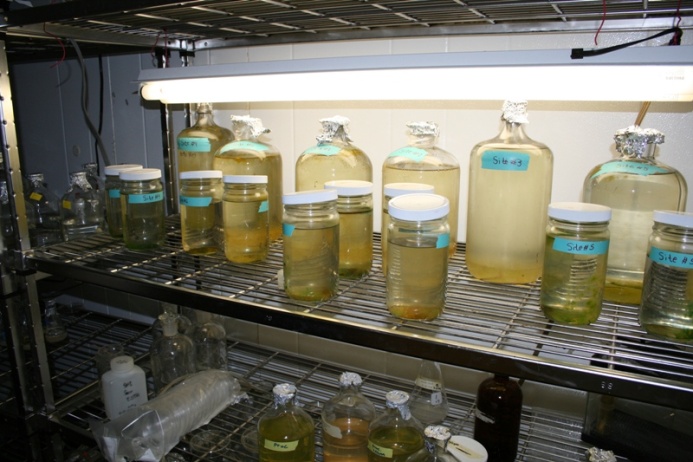 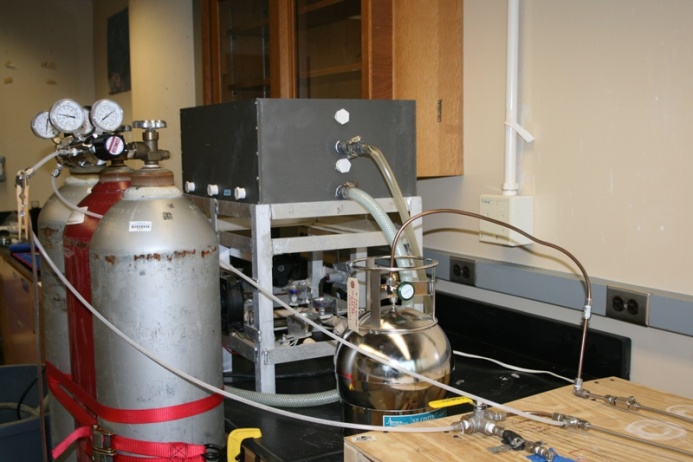 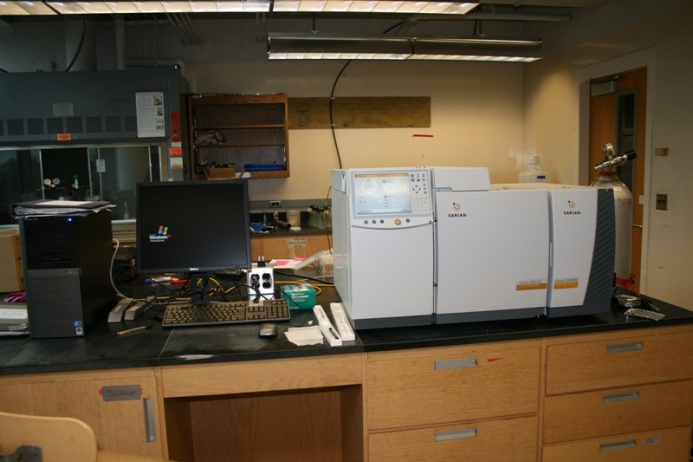 organic fraction
size distribution + number conc. 
CCN number vs. supersaturation
mixing state
Experimental Set-up
filtered air
CPC
dryer+
neutralizer
DMA
CCN
Instrument
Tiny amount: 1/10000000  makes a very large difference in aerosol chemical properties
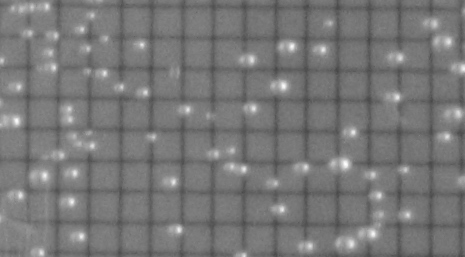 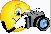 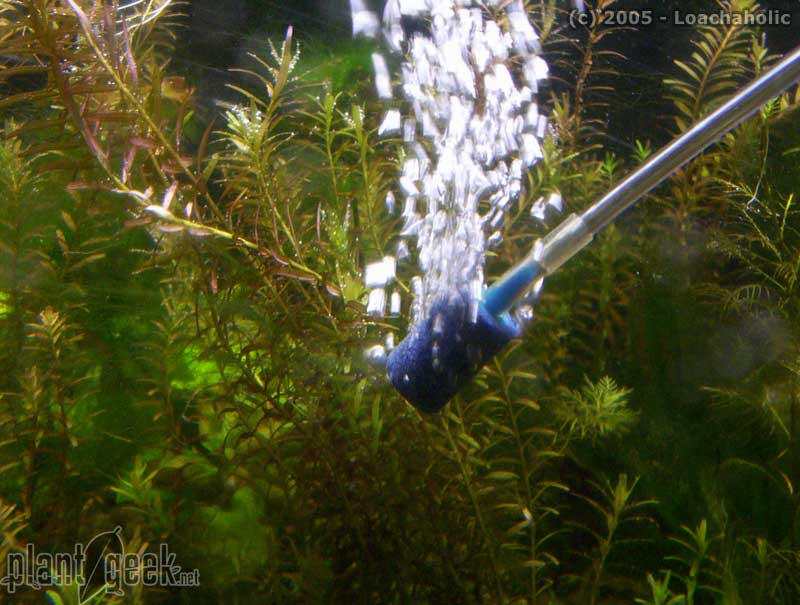 optical bubble sizing
55 cm
Flow rate: bubble number flux
Diffuser porosity: bubble size
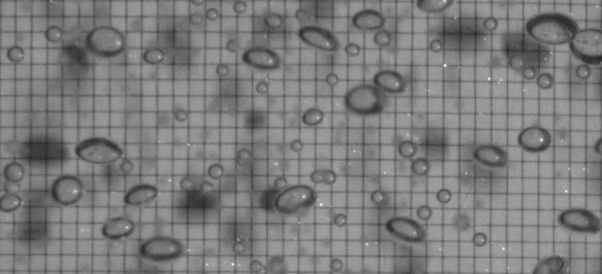 variable 
injection
depth
DMA: differential mobility analyzer
CPC: condensation particle counter
CCN: cloud condensation nuclei
Rectangular bubble tank
Thanks for your attention 
and the opportunity to speak

Any questions???
Additional Slides
Increase in PM2.5 from marine organics
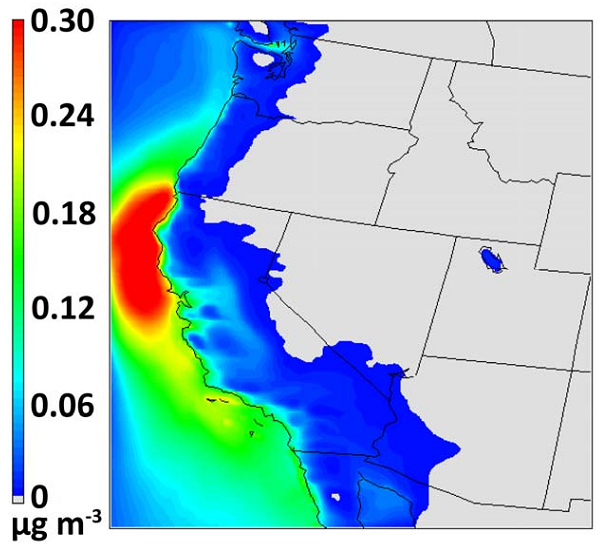 Gantt et al. (2010b)